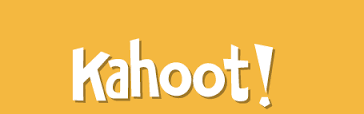 Presentatie alcohol en opvoeding  © Trimbos-instituut
1
Analysevragen maken
Maak eerst alleen de vragen, kom je er niet uit dan kan je een buur vragen. 
Daarna samen bespreken
Presentatie alcohol en opvoeding  © Trimbos-instituut
2
Overige middelen
Genotmiddelen

Les 6
Presentatie alcohol en opvoeding  © Trimbos-instituut
Hfst 3,9,11
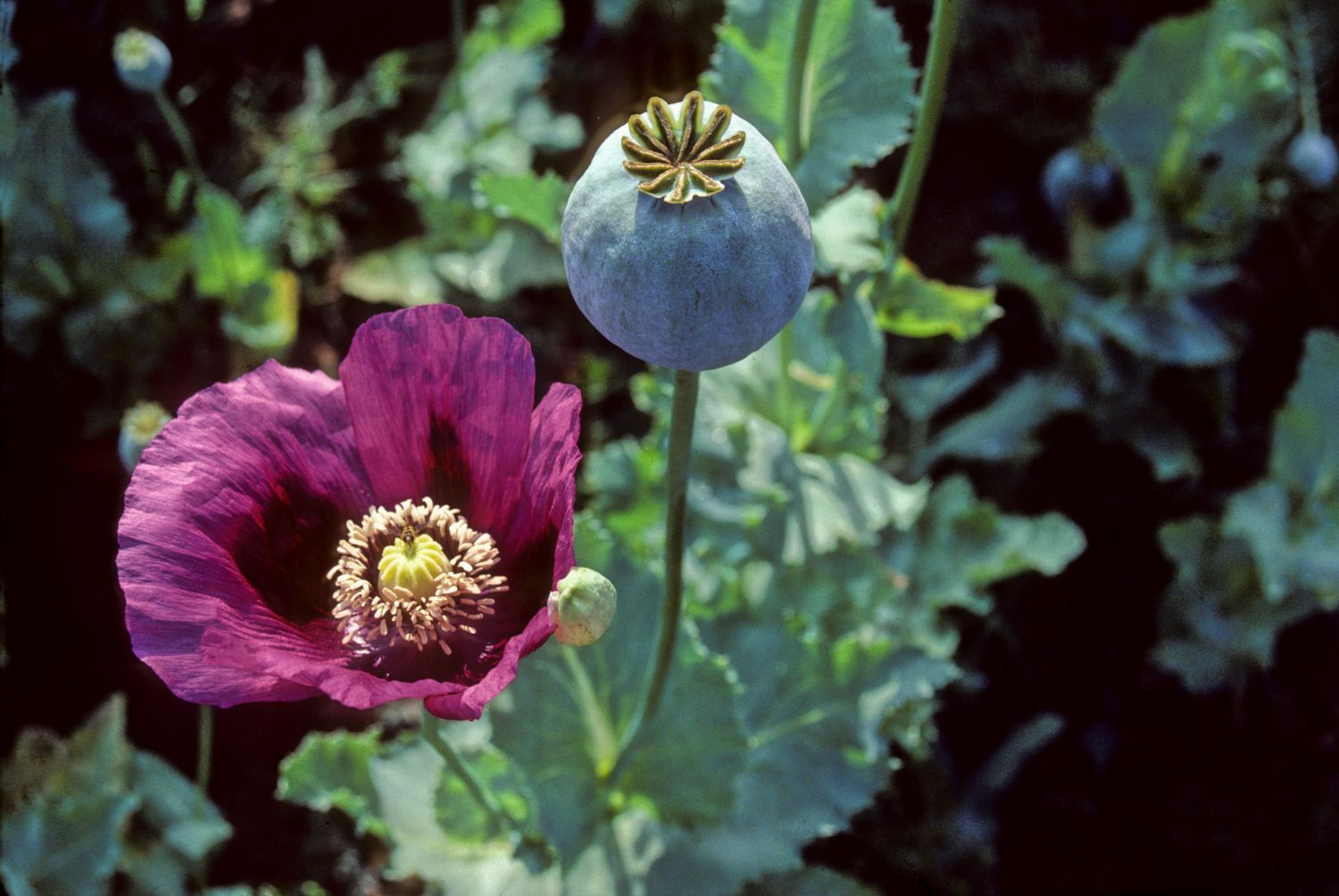 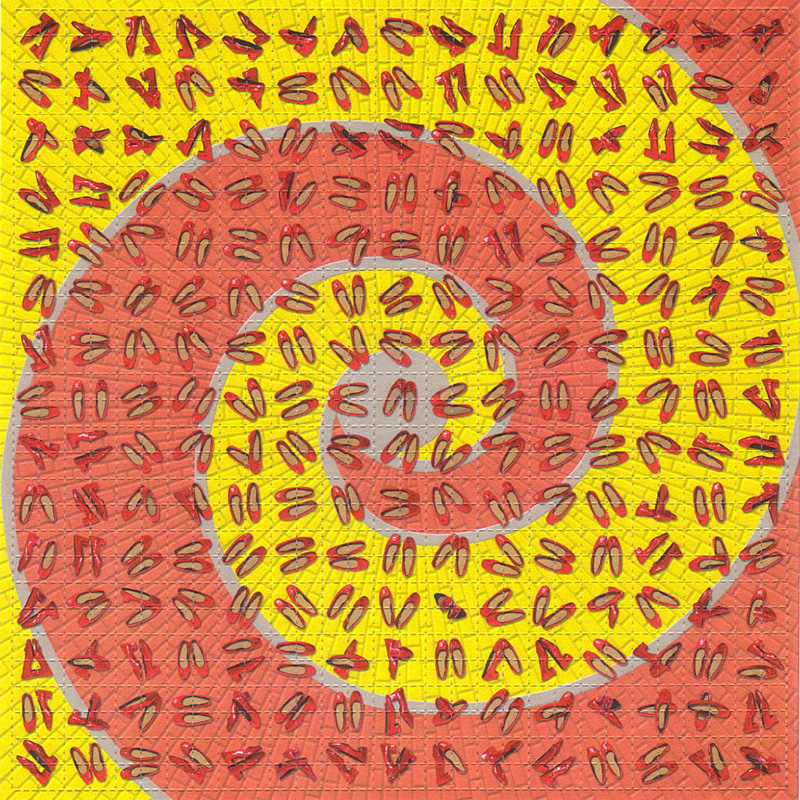 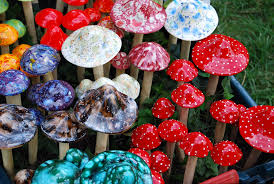 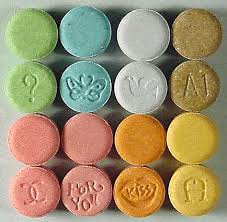 Presentatie alcohol en opvoeding  © Trimbos-instituut
Opiaten
Wat hebben wij daar mee te maken? 
Welke drugsgroep? (V/S/H)

Wat wordt bedoeld met ‘versnijden’?

Wat zijn de effecten?
Geen pijn of verdriet
Presentatie alcohol en opvoeding  © Trimbos-instituut
5
Opname van drugs in het lichaam 2x
Eerst een beetje biologie
Grote bloedsomloop
Kleine bloedsomloop
Bloed-hersenbarriere


Parasympathisch?
Sympatisch zenuwstelsel?
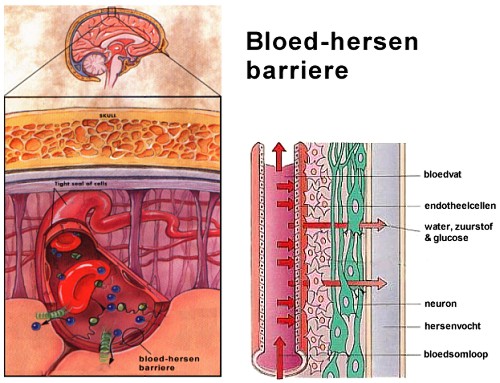 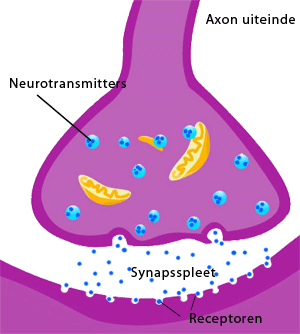 Welke neurotransmitters ken je?
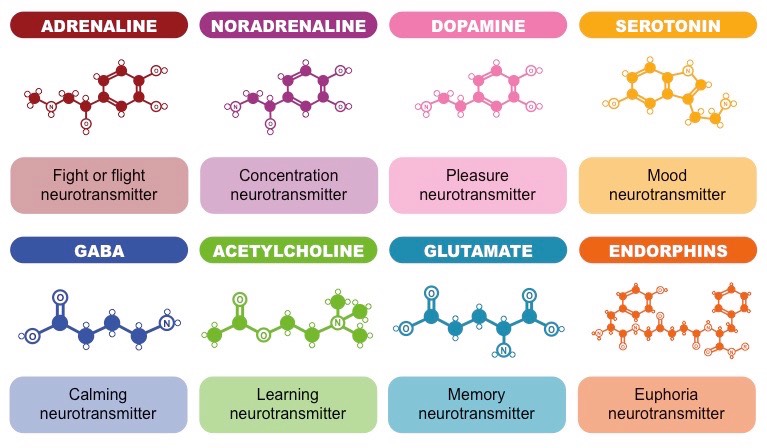 Neurotransmitters
Presentatie alcohol en opvoeding  © Trimbos-instituut
8
XTC
Wat is verstandig gebruik (hoeveelheid)?
XTC
https://www.youtube.com/watch?v=KibKHeK3KzI&spfreload=10 

Ook hallucinerende werking?

Teken met je buurvrouw nog een keer de route van XTC (denk aan de bloedsomloop)
Opname van drugs in het lichaam 2x
Eerst een beetje biologie
Grote bloedsomloop
Kleine bloedsomloop
Bloed-hersenbarriere


Parasympathisch?
Sympatisch zenuwstelsel?
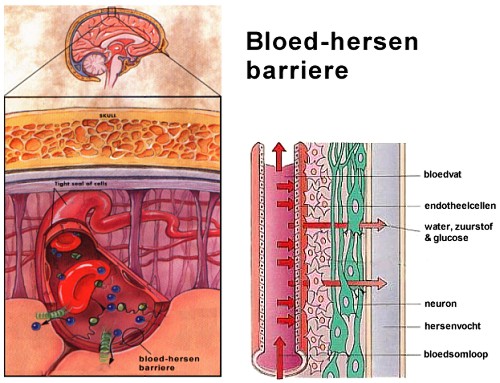 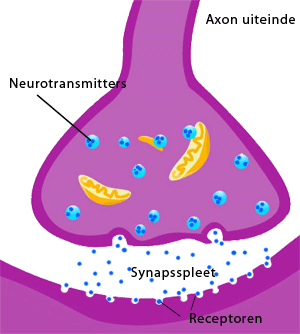 Welke neurotransmitters ken je?
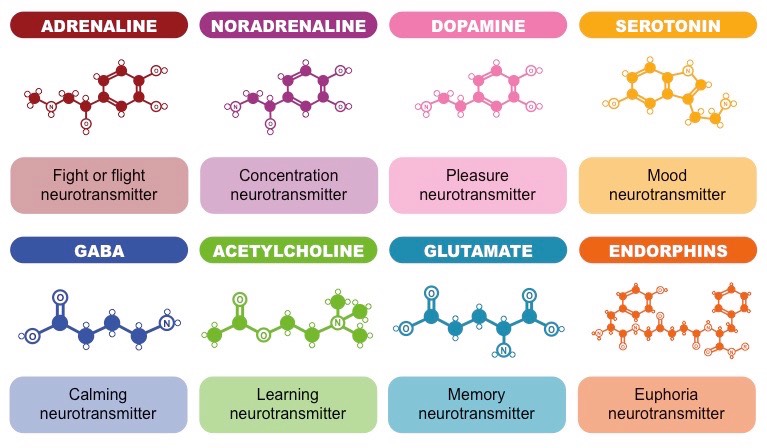 Neurotransmitters
Presentatie alcohol en opvoeding  © Trimbos-instituut
12
Effecten
Hyperthermie  wat merk je?
Serotoninesyndroom
Hyponatriëmie



Artikelen lezen en wat is de kern?
LSD en paddenstoelen
Lsd en paddenstoelen
https://www.youtube.com/watch?v=9Igi-R5vayc 
Heel snel tolerant

Wat zijn de risico’s??
Presentatie alcohol en opvoeding  © Trimbos-instituut
14
Opname van drugs in het lichaam 2x
Eerst een beetje biologie
Grote bloedsomloop
Kleine bloedsomloop
Bloed-hersenbarriere


Parasympathisch?
Sympatisch zenuwstelsel?
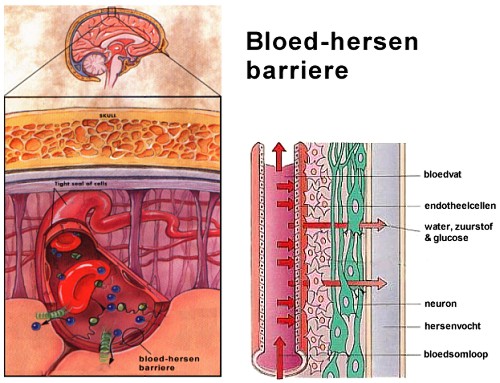 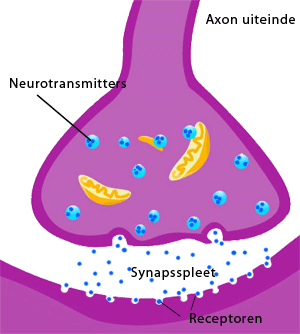 Welke neurotransmitters ken je?
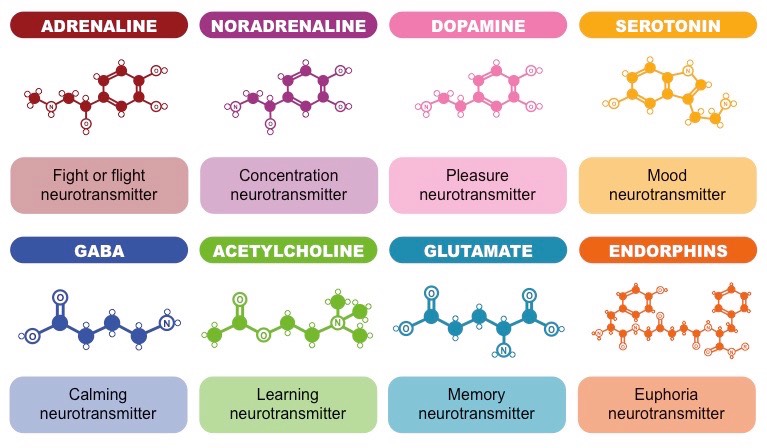 Neurotransmitters
Presentatie alcohol en opvoeding  © Trimbos-instituut
17
Wat zouden opvoedtips kunnen zijn
Bedenk met je groepsgenoten 5 opvoedtips waar jullie het mee eens zijn over drugsgebruik (XTC, LSD, Opium en hallucinerende paddenstoelen)
Werking van drugs
Verdovend effect:                                                    
Deze middelen hebben een sterke verdovende werking op lichamelijke en/of geestelijke prikkels.

Opwekkend effect:                                                     
Deze middelen hebben een opwekkende en stimulerende werking. Men wordt er (kunstmatig) actiever van, krijgt meer zelfvertrouwen en het vermogen tot zelfkritiek neemt af.

Waarnemingsveranderend effect:                                 
Door het gebruik van deze drugs worden gevoelens en waarnemingen van de zintuigen veranderd en versterkt. Ook het denkproces van de gebruiker verandert.
Presentatie alcohol en opvoeding  © Trimbos-instituut